Google Hangouts視訊會議
點選「新的對話」
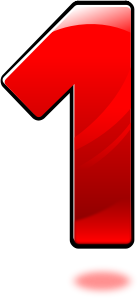 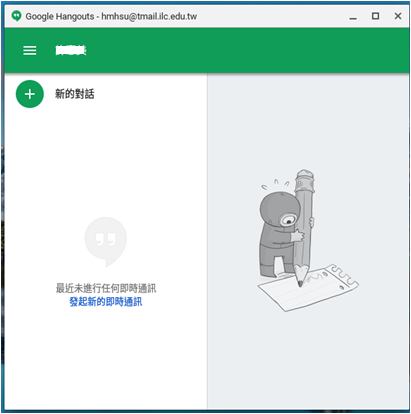 2
勾選加入視訊的聯絡人
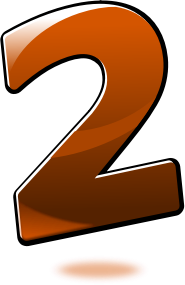 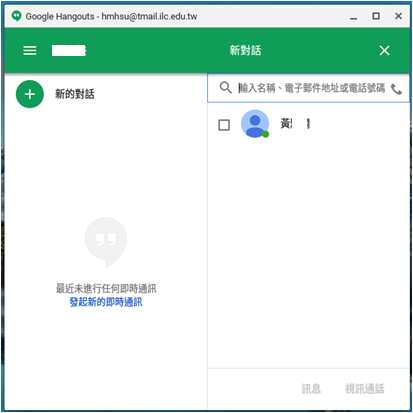 3
點選「視訊通話」
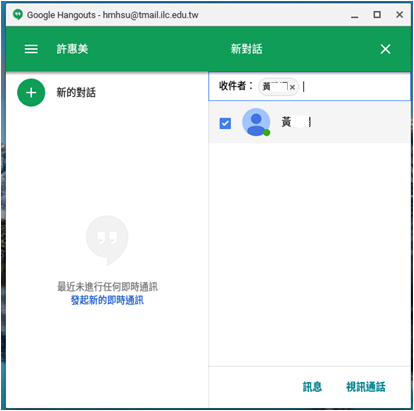 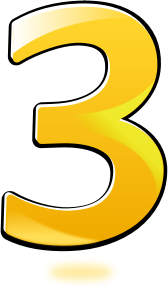 4
點選「允許」
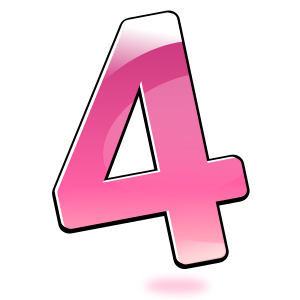 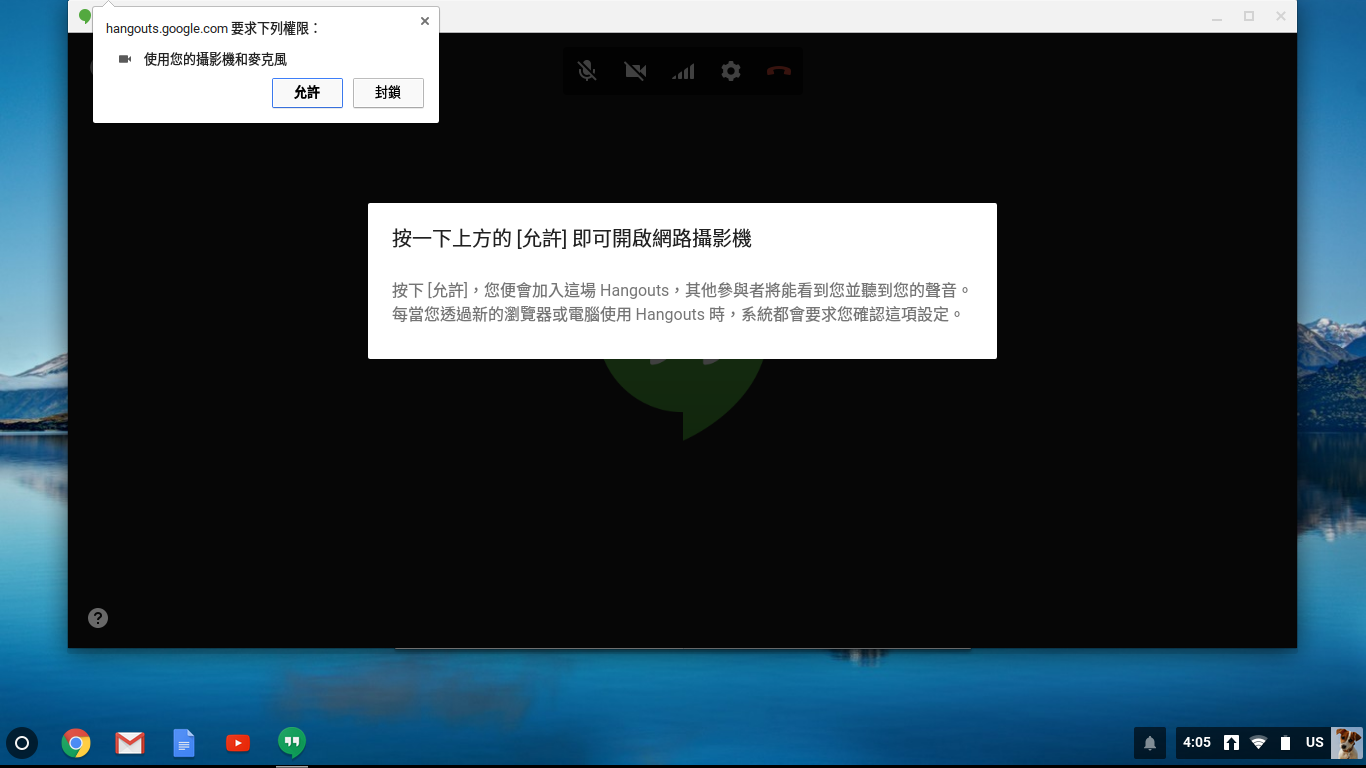 5
點選「加入」
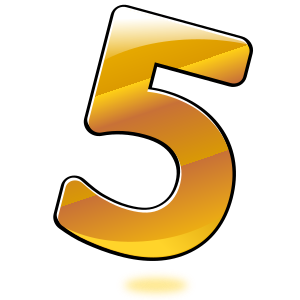 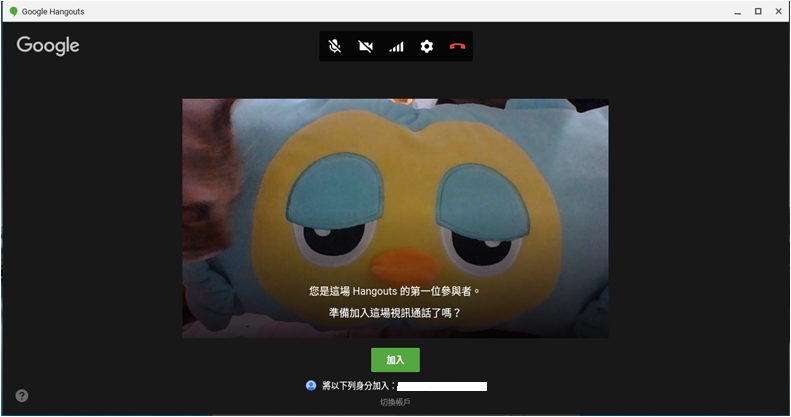 6
邀請更多人加入視訊
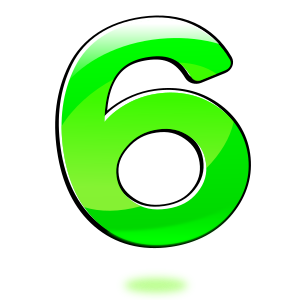 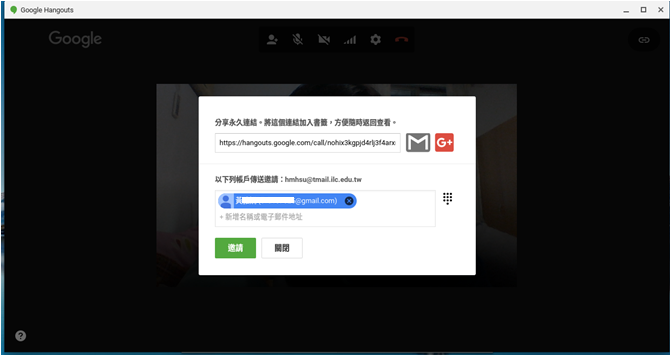 7
接受他人加入視訊
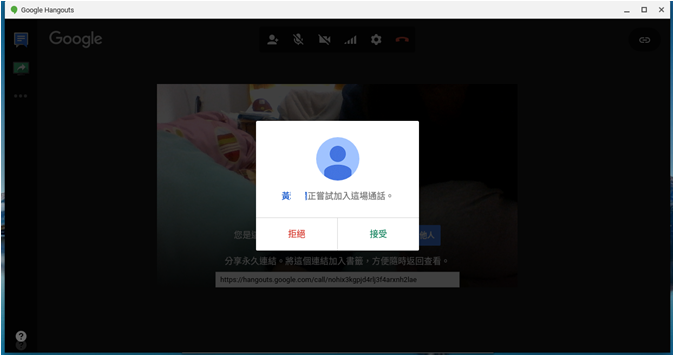 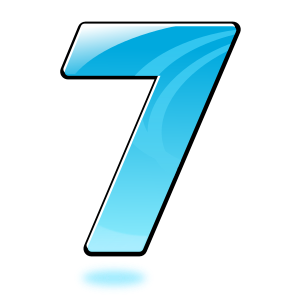 8
視訊畫面
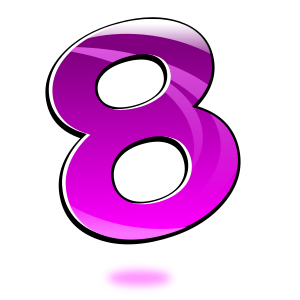 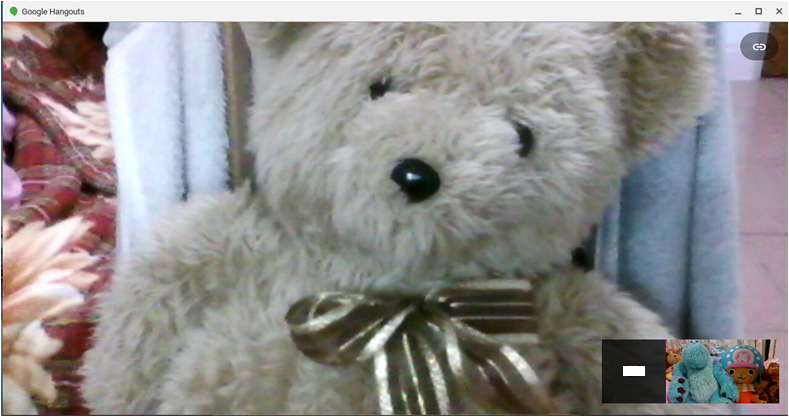 9
對方畫面
你的畫面
視訊介面
離開通話
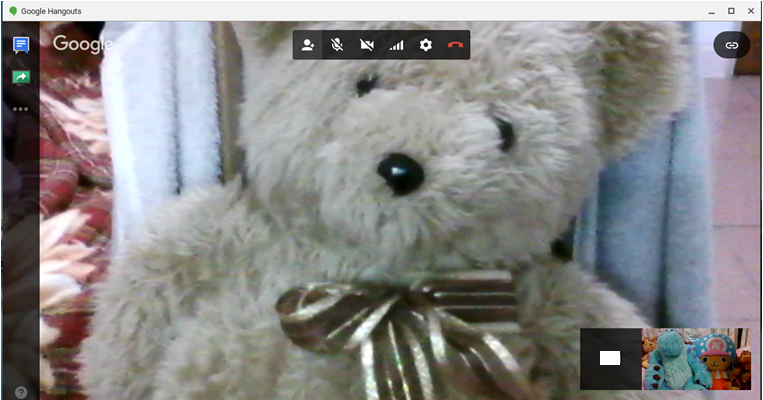 11
開啟/關閉鏡頭
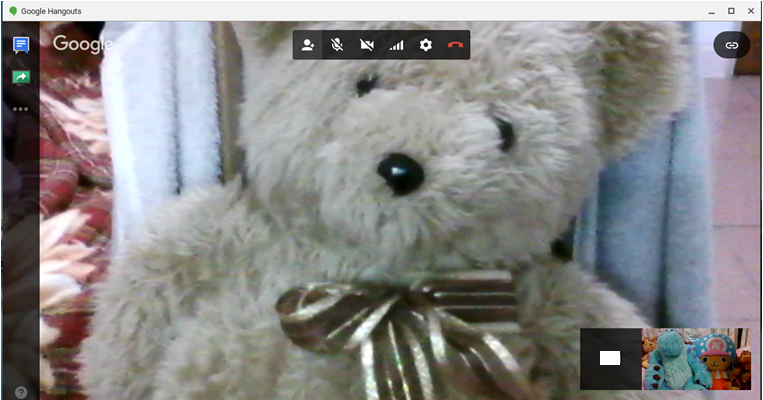 12
開啟/關閉麥克風
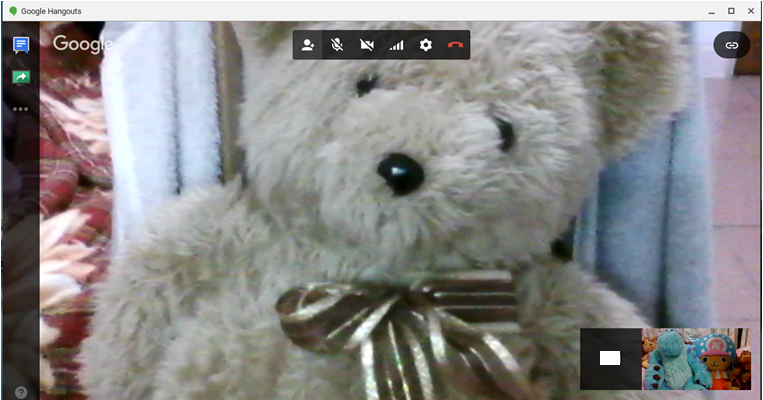 13
邀請更多好友加入視訊
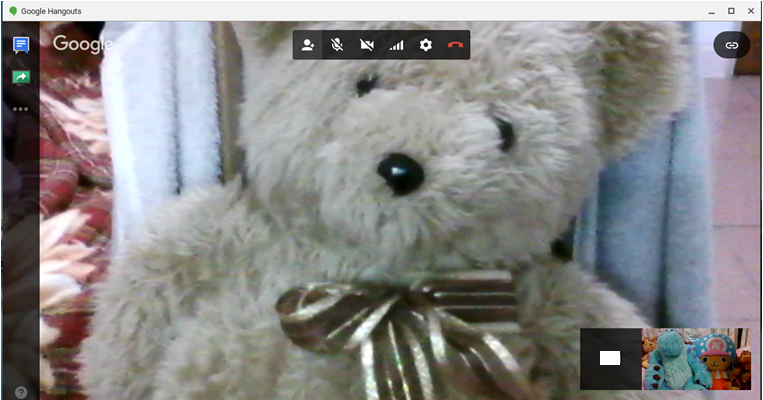 14